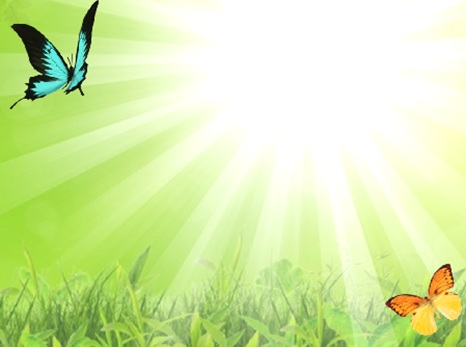 Интегрированное занятие в средней группе
«Домики для гномиков»
Воспитатель – Кралина В.В. 
МДОУ «Детский сад № 14»
г. Ростов Ярославской обл.
Февраль 2016 г.
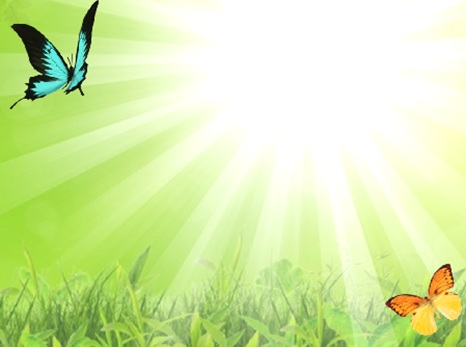 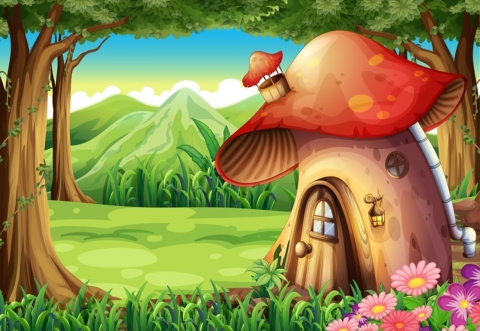 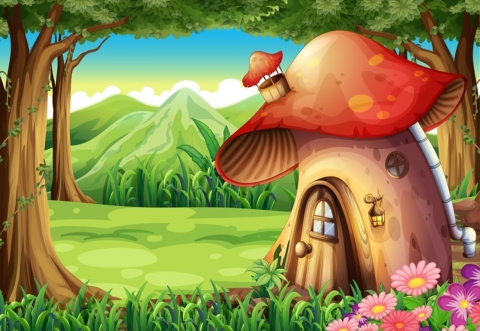 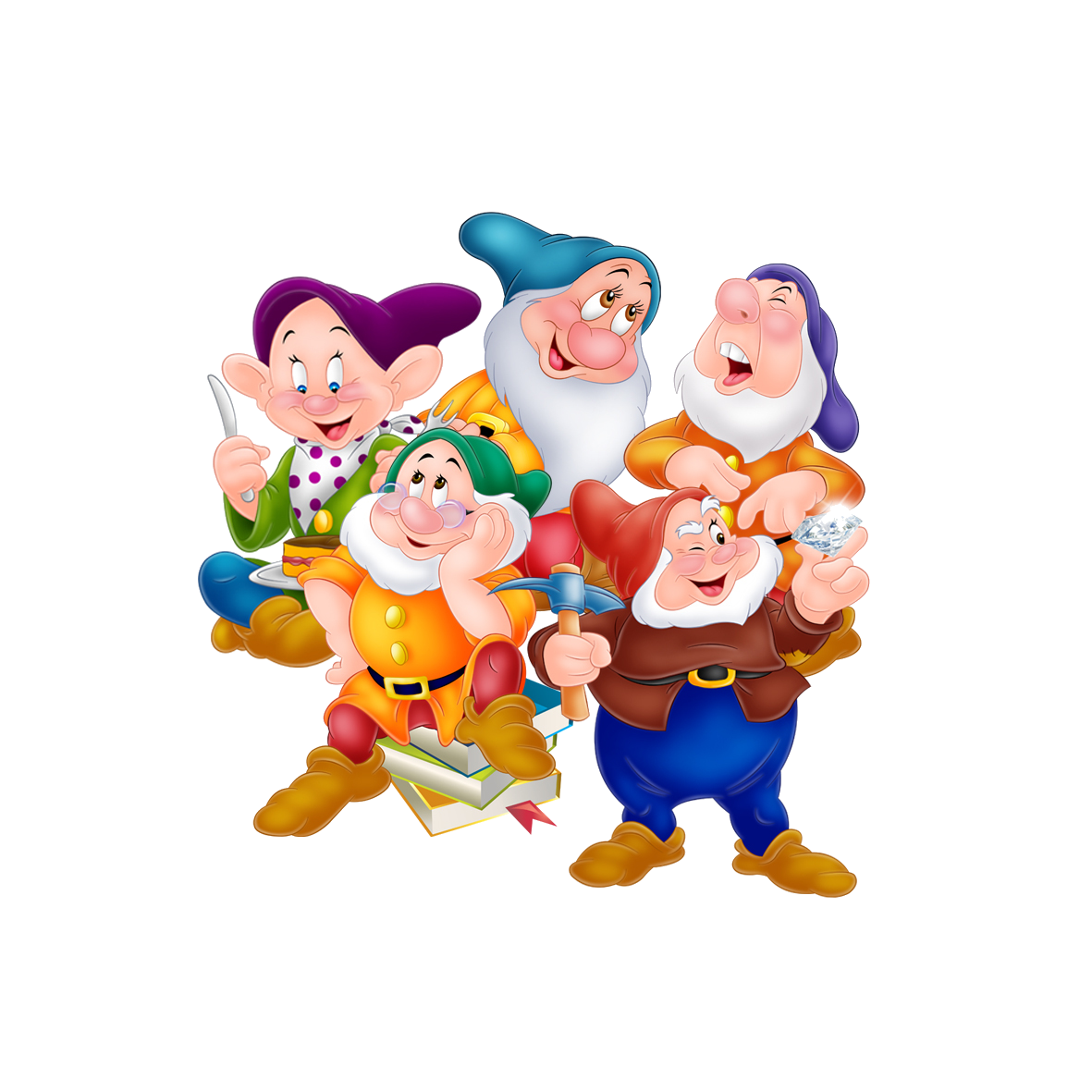 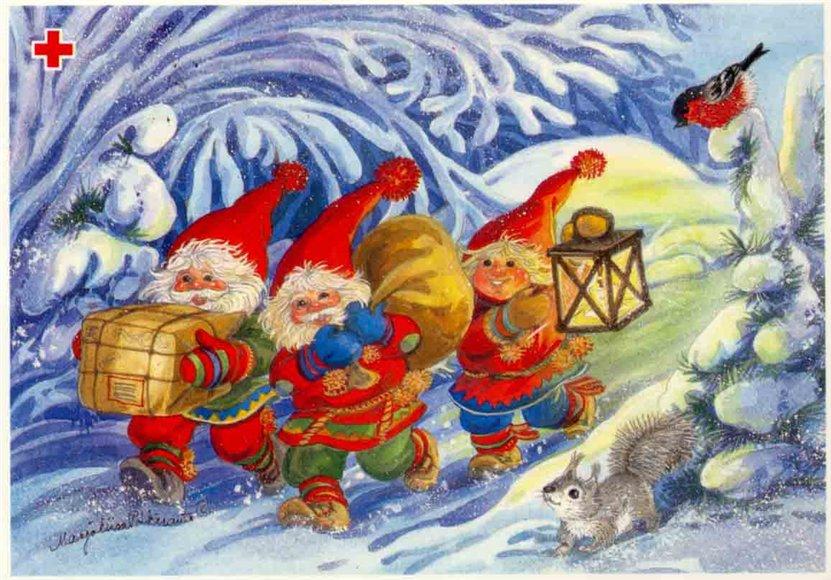 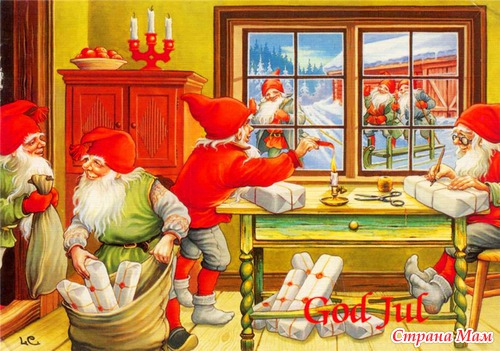 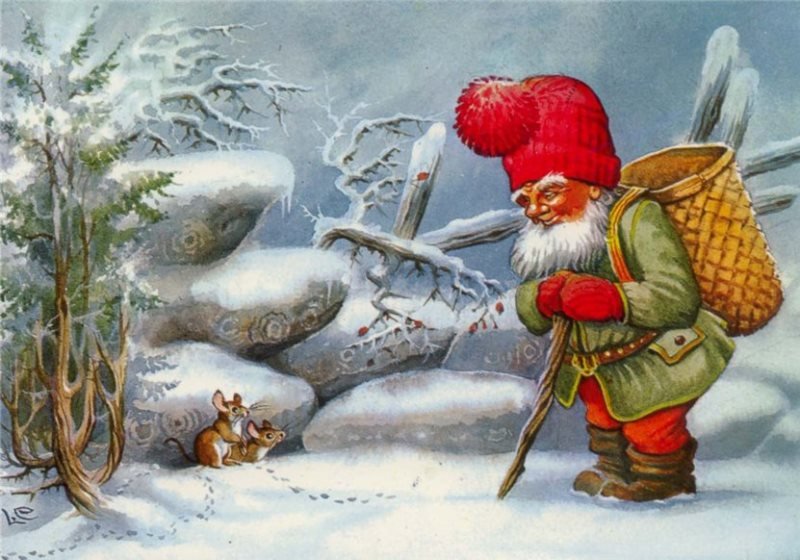 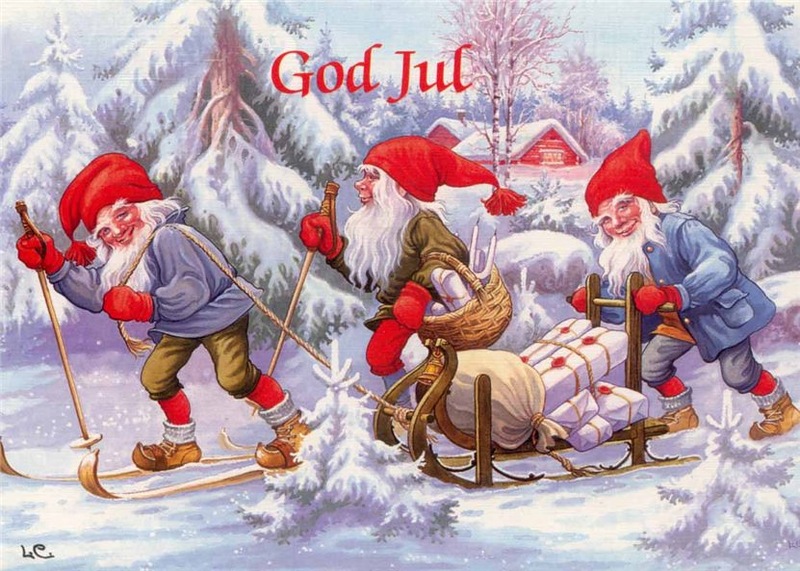 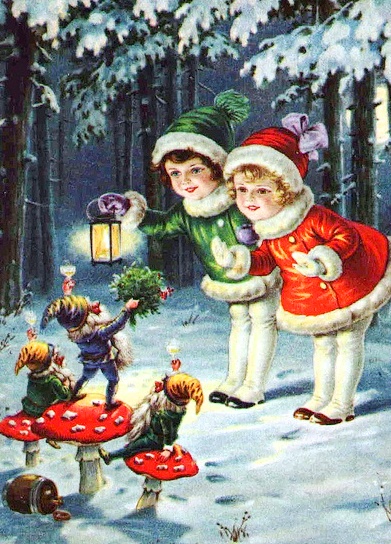 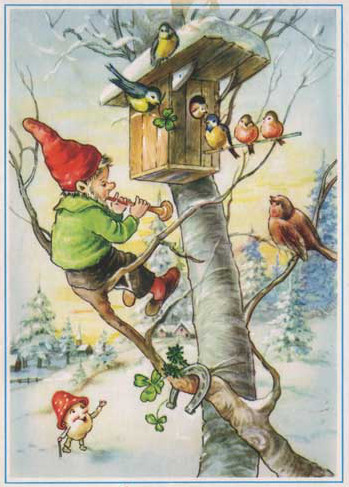 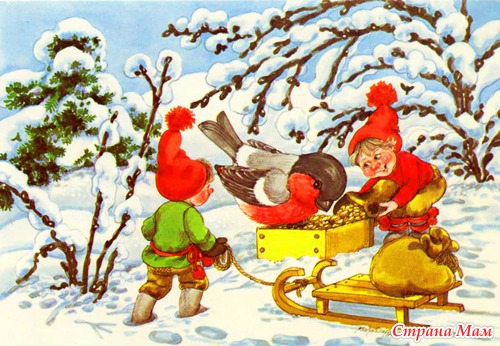 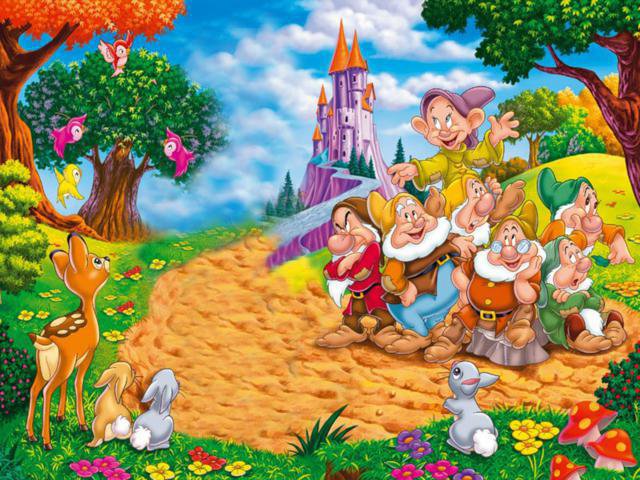 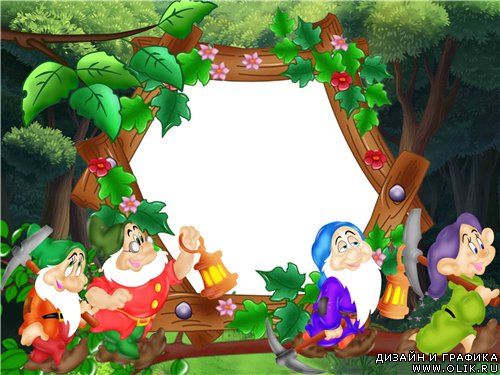 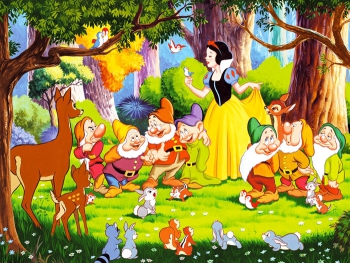 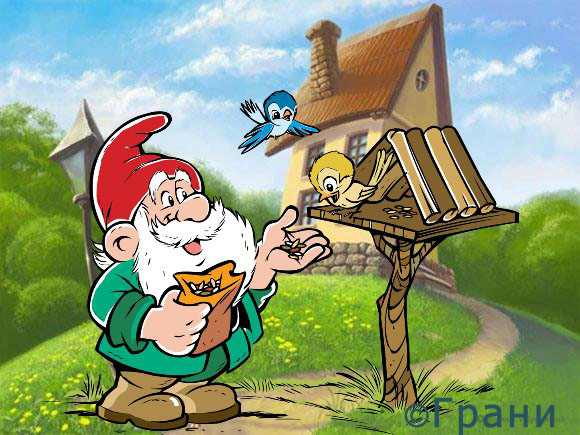 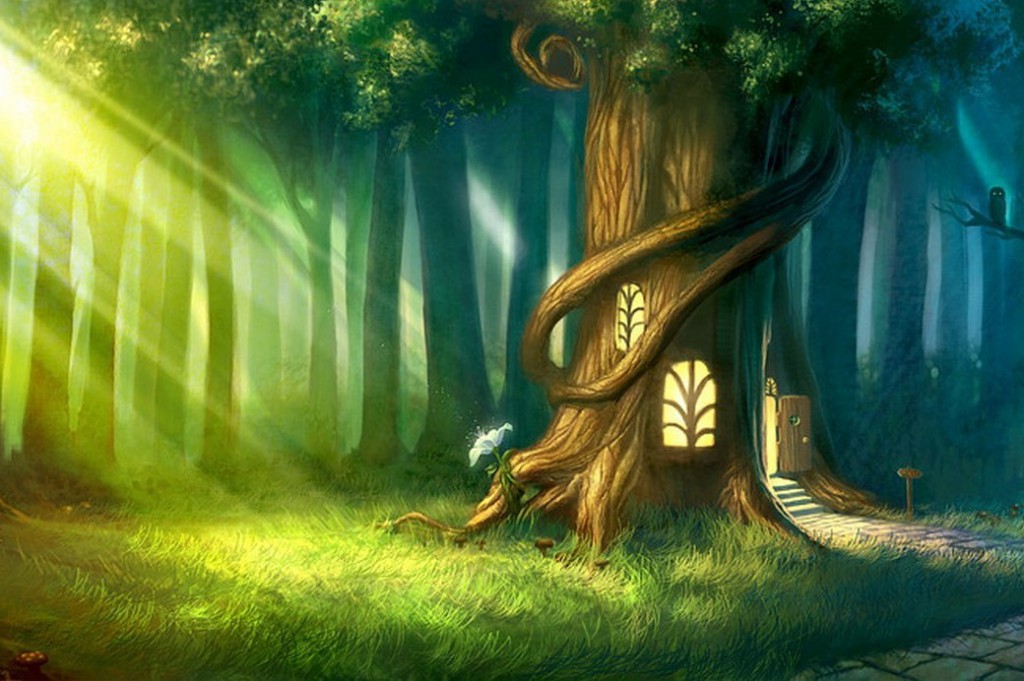 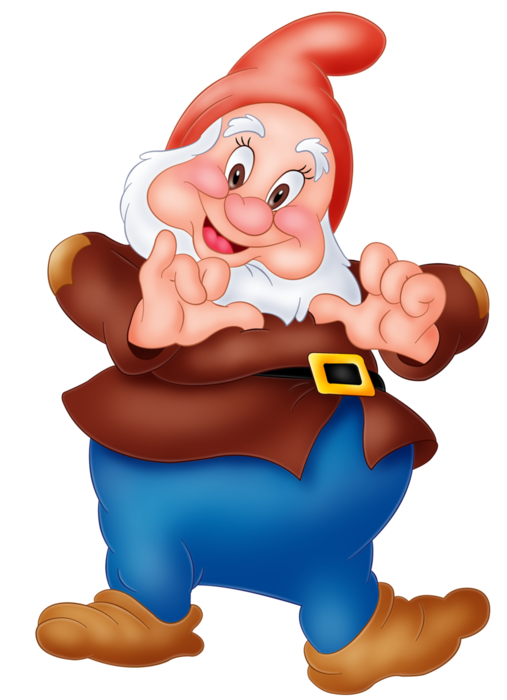 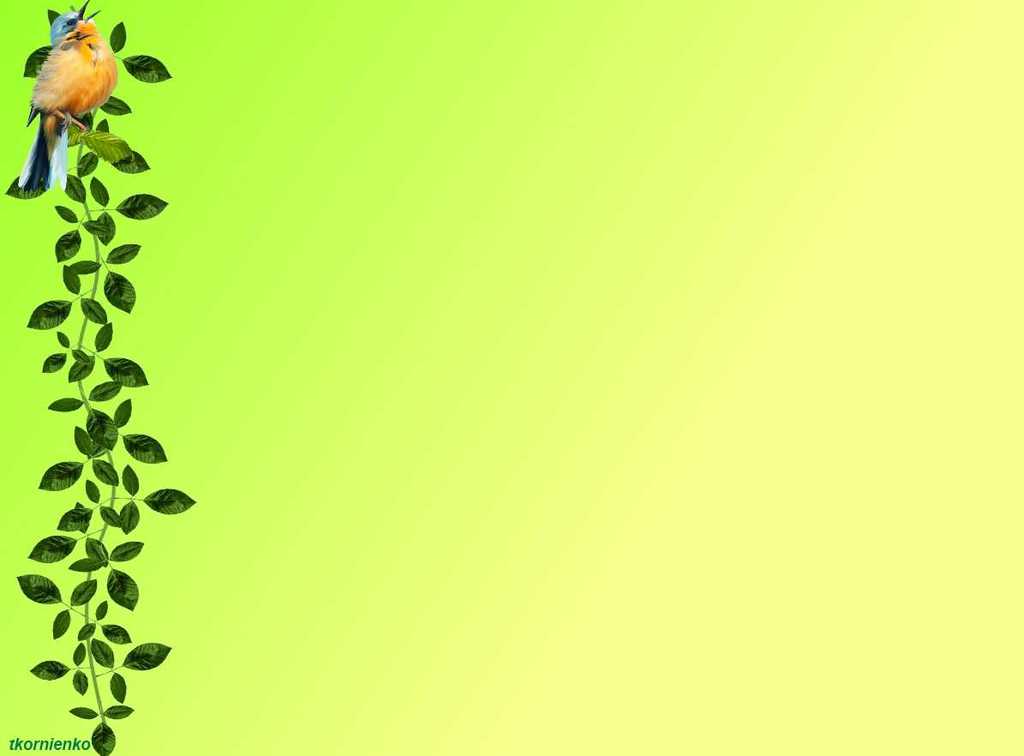 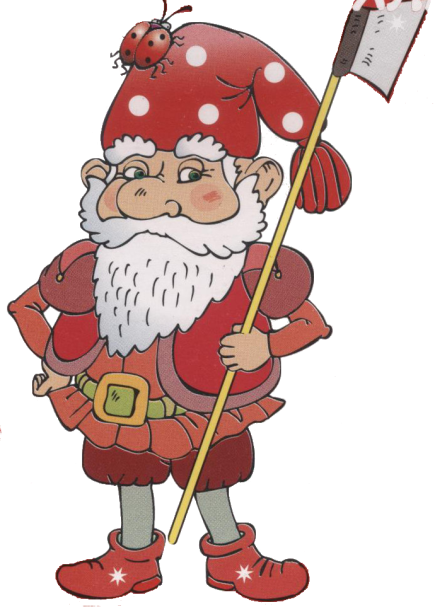 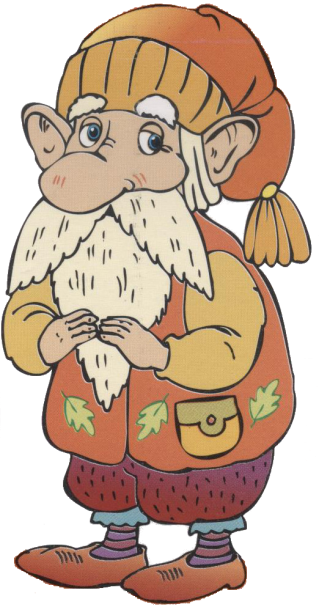 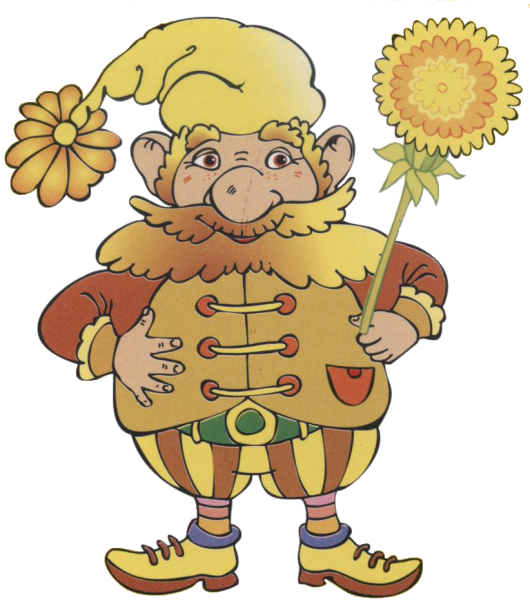 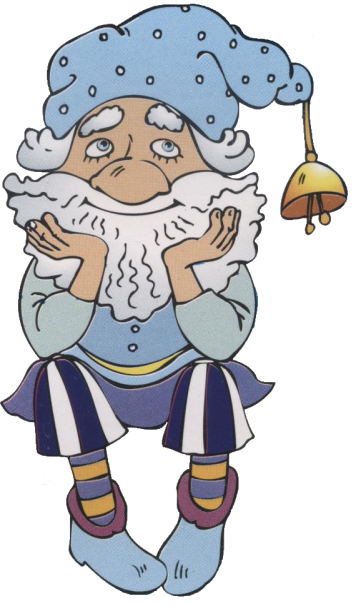 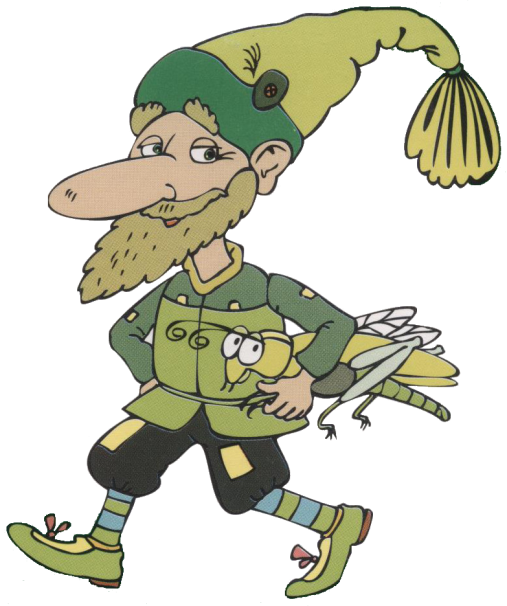 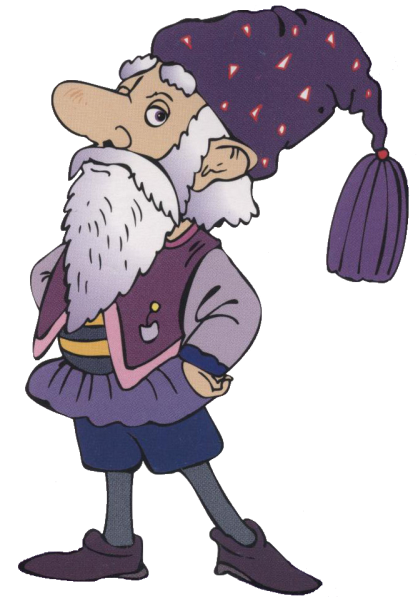 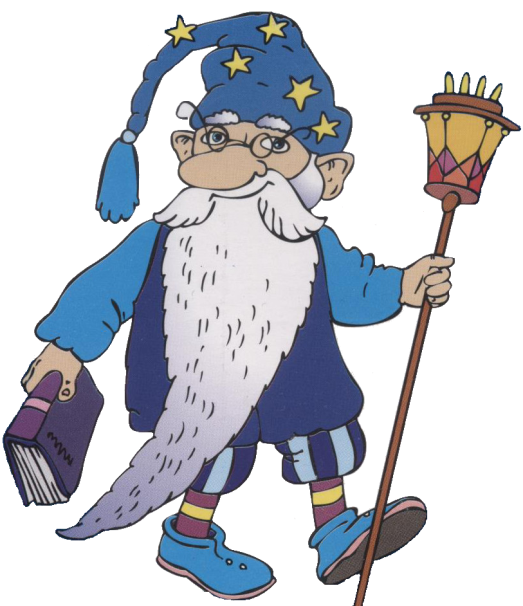 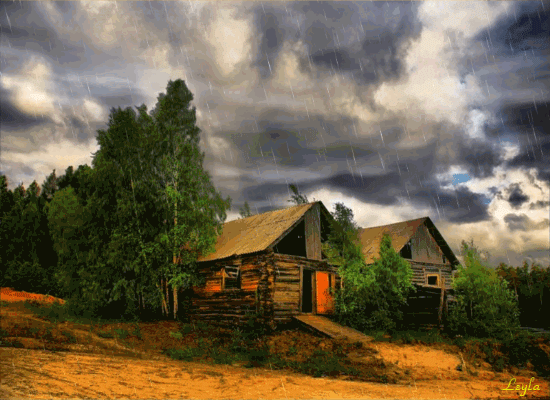 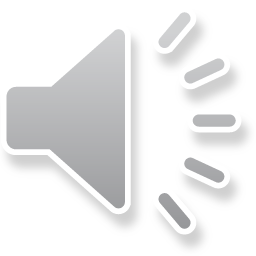 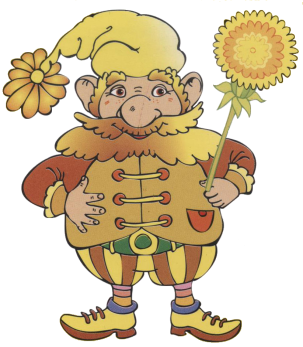 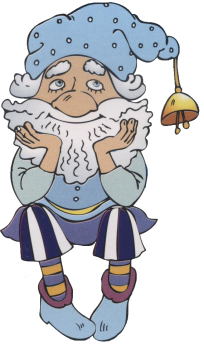 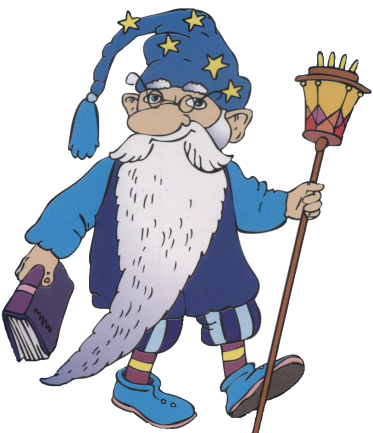 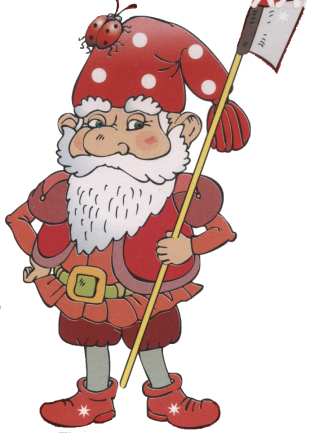 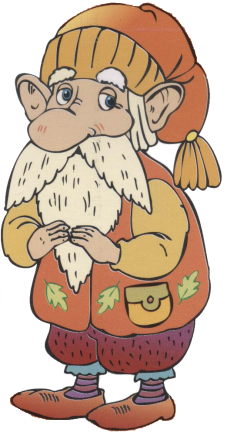 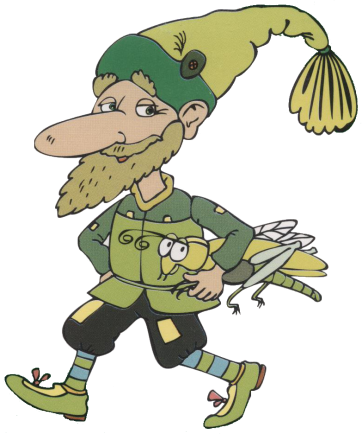 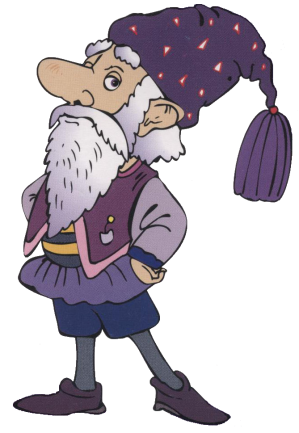 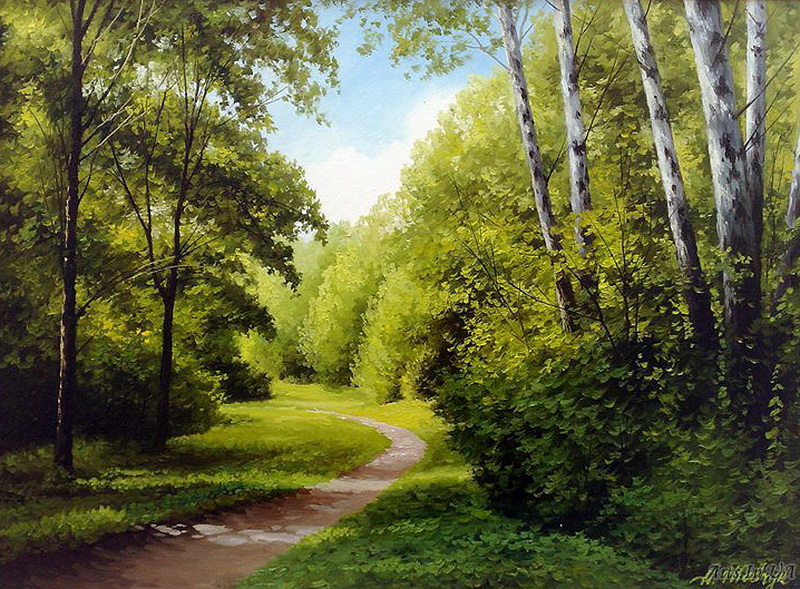 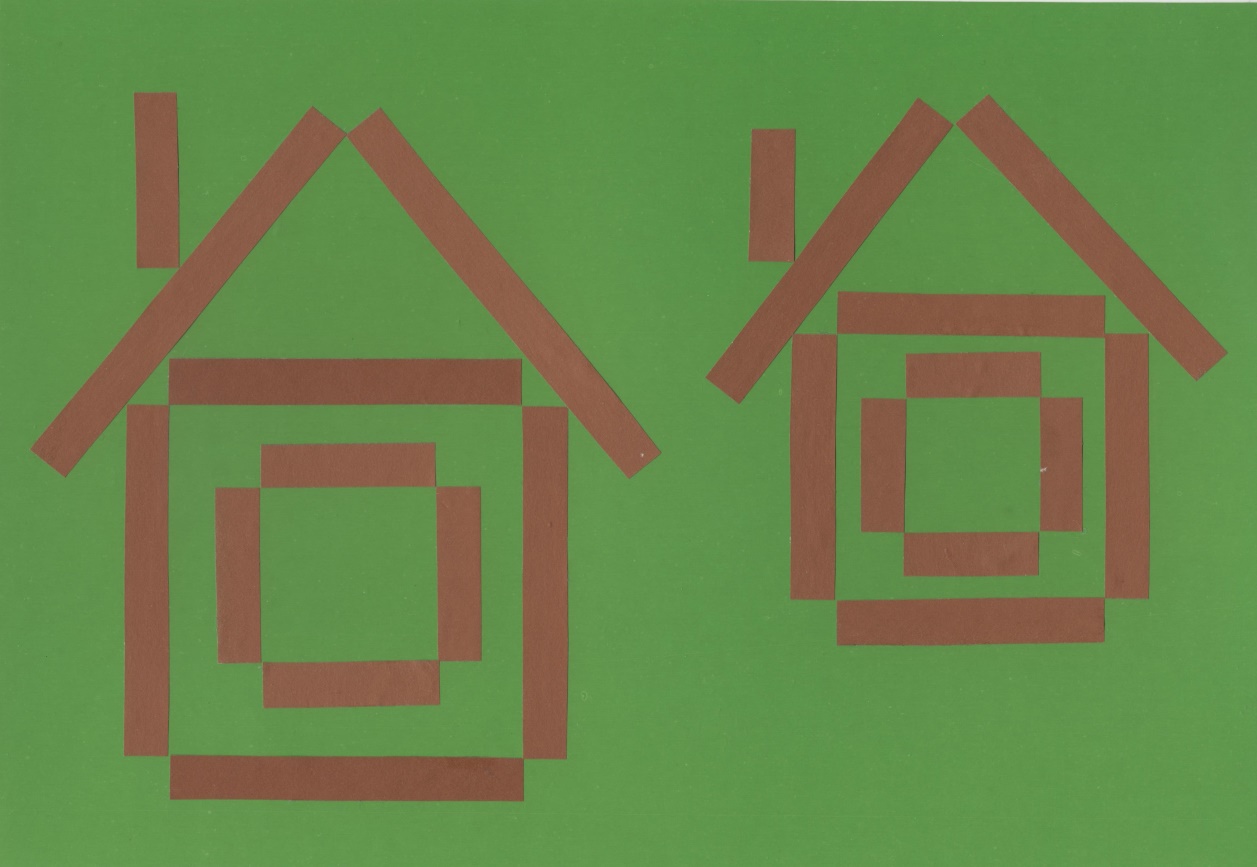 Работа с напольным конструктором
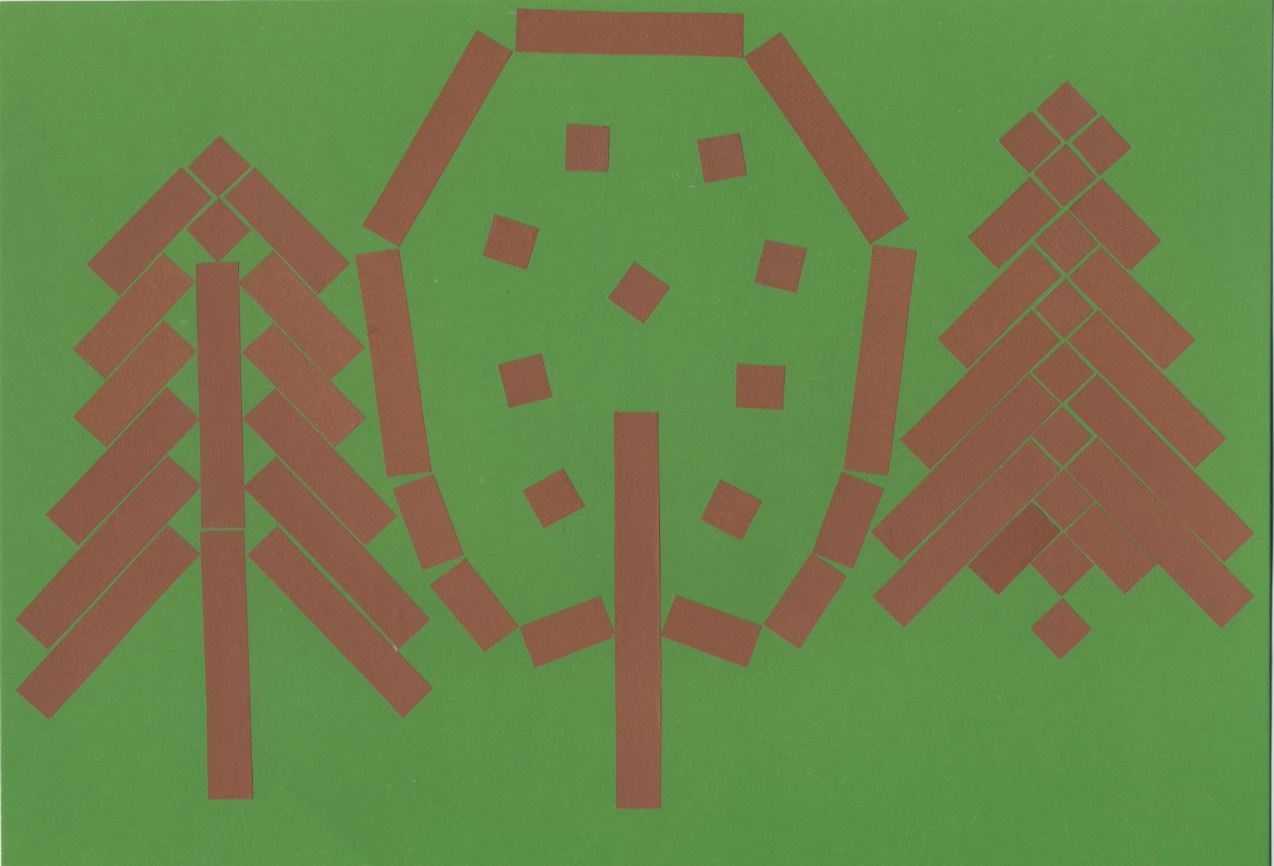 Выкладывание домиков 
по словесной инструкции и деревьев (путем подбора палочек).
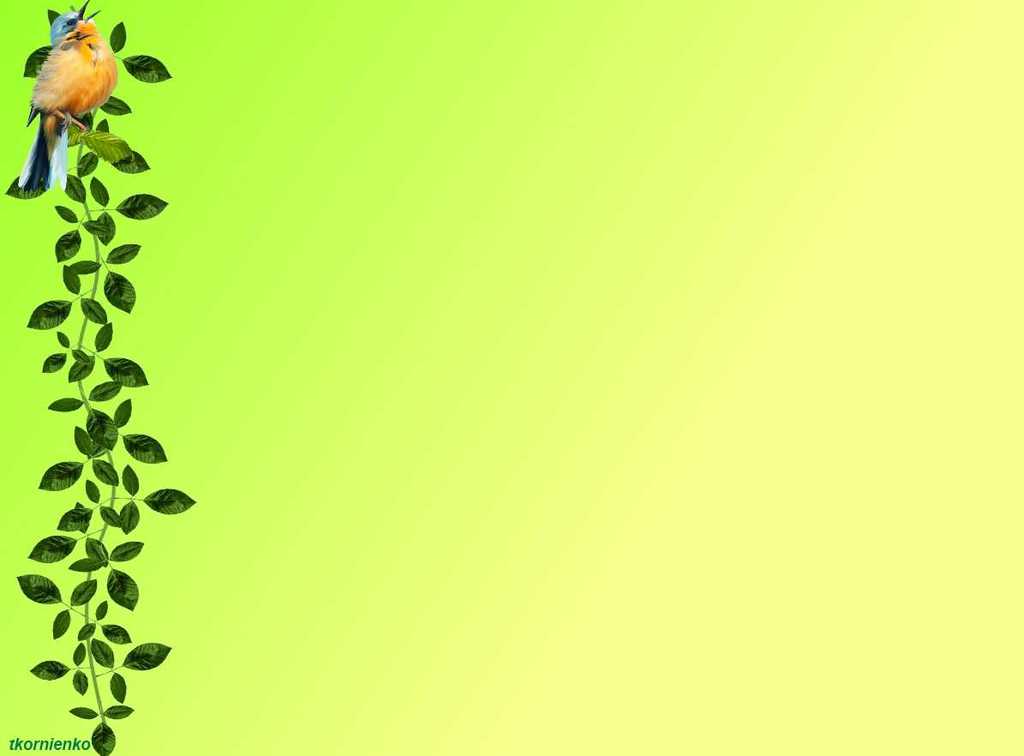 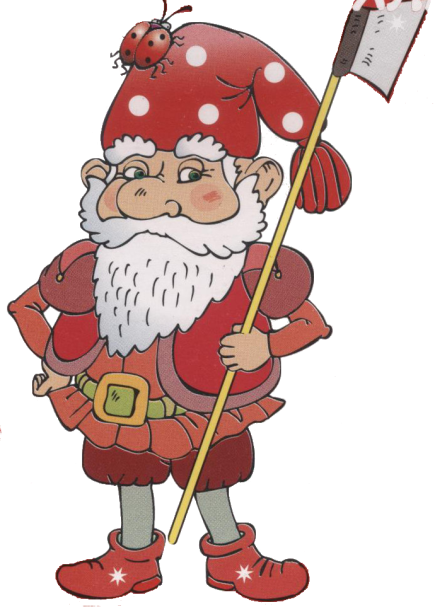 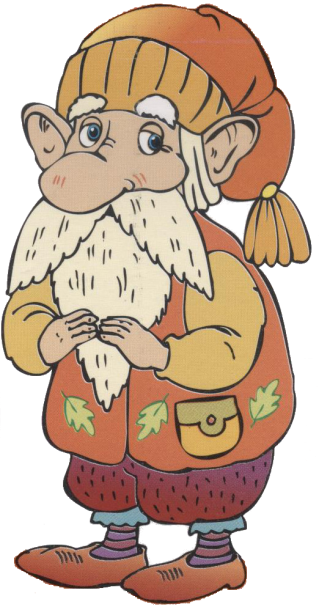 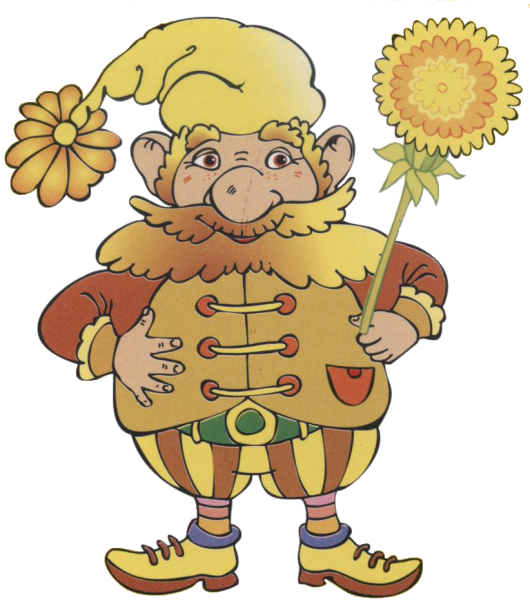 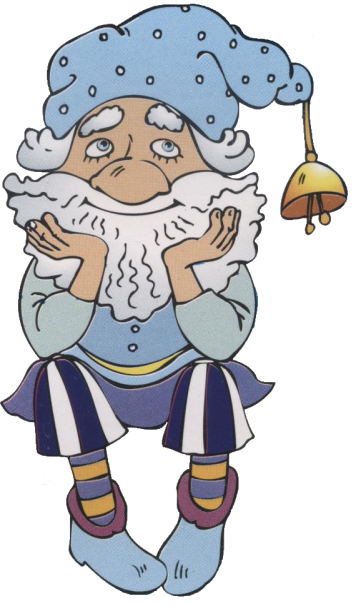 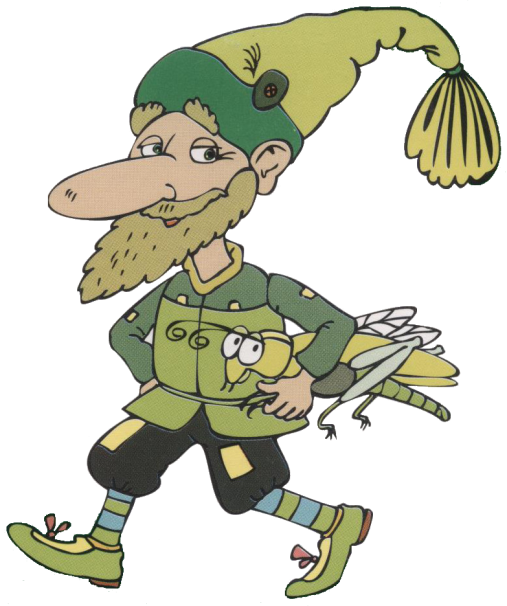 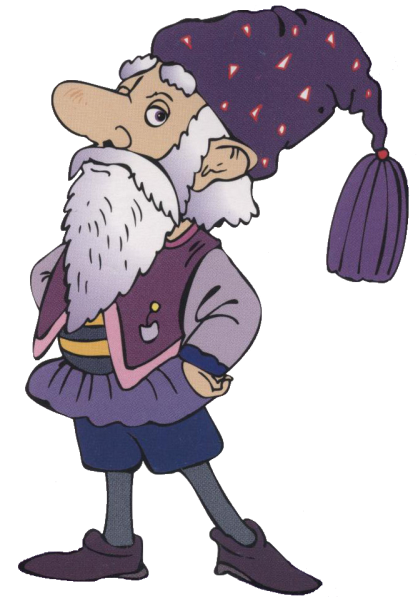 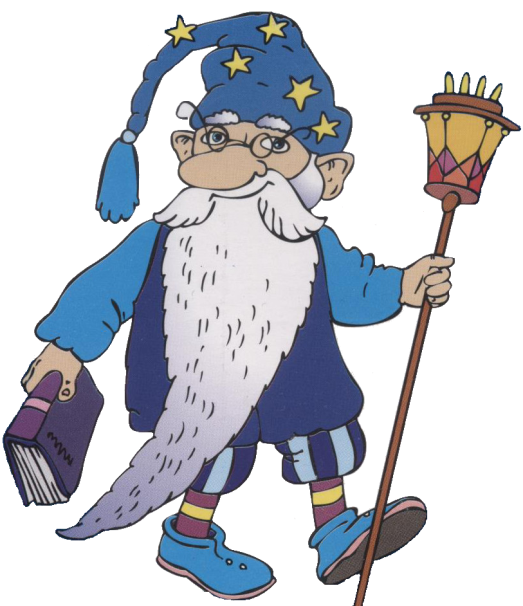 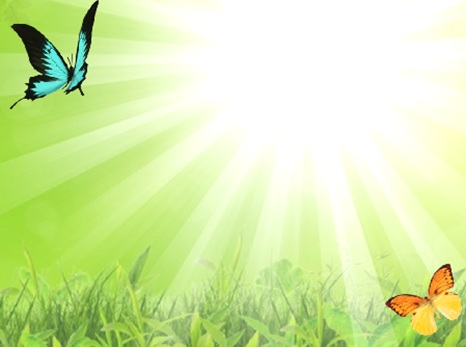 Сравнение домиков по
размеру.
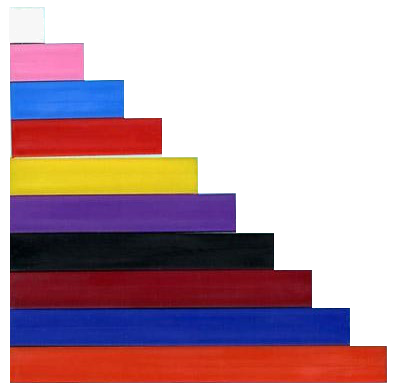 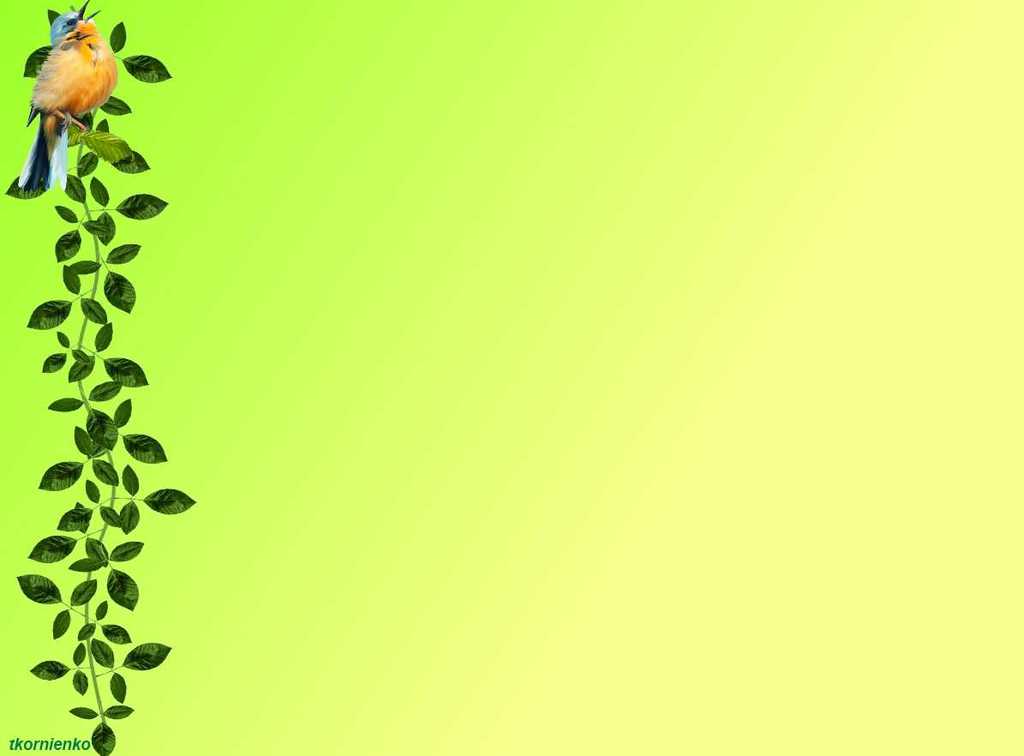 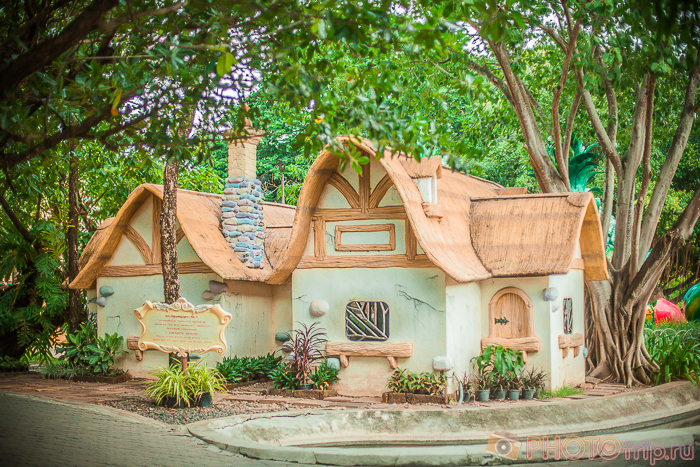 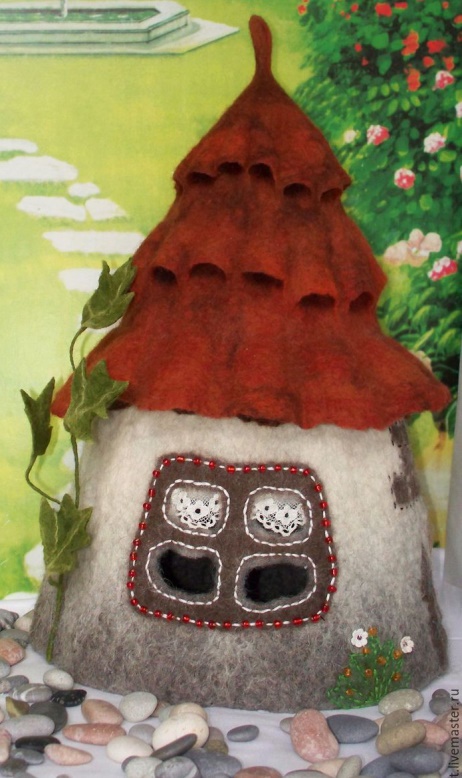 Сравнение домиков по
размеру.
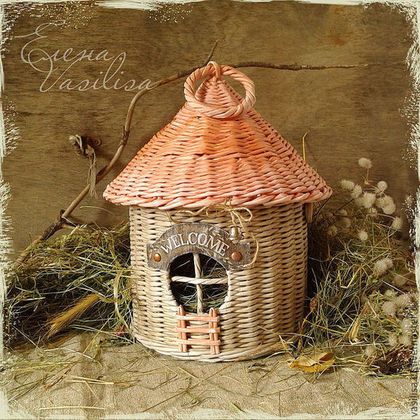 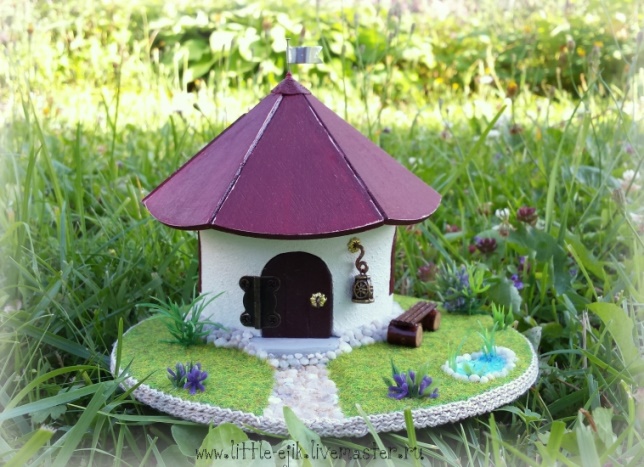 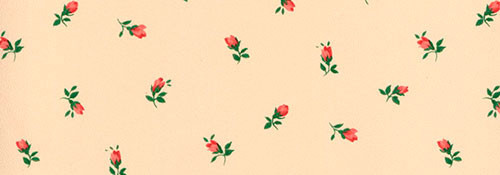 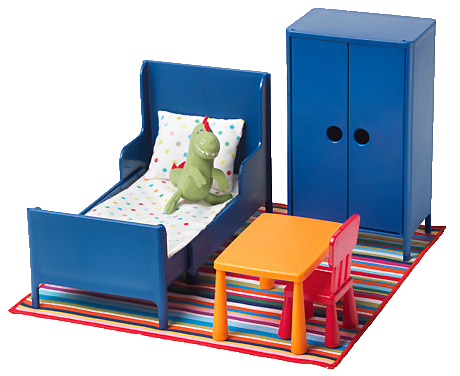 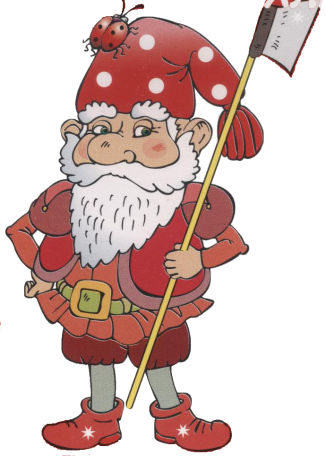 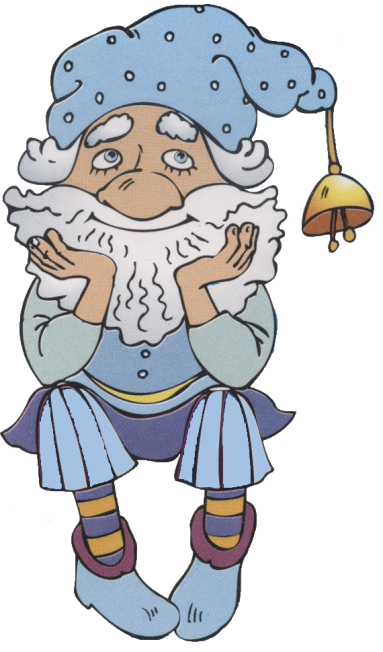 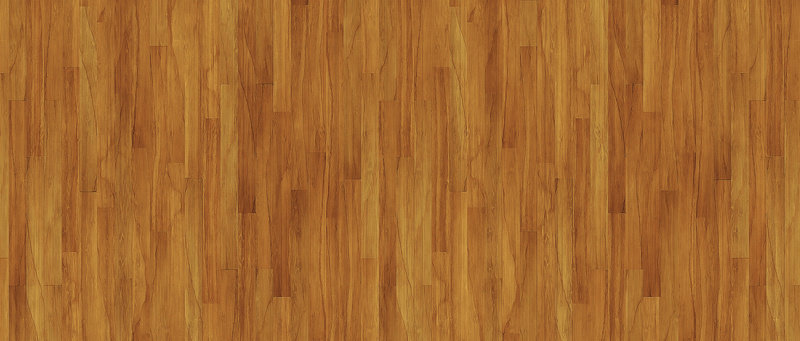 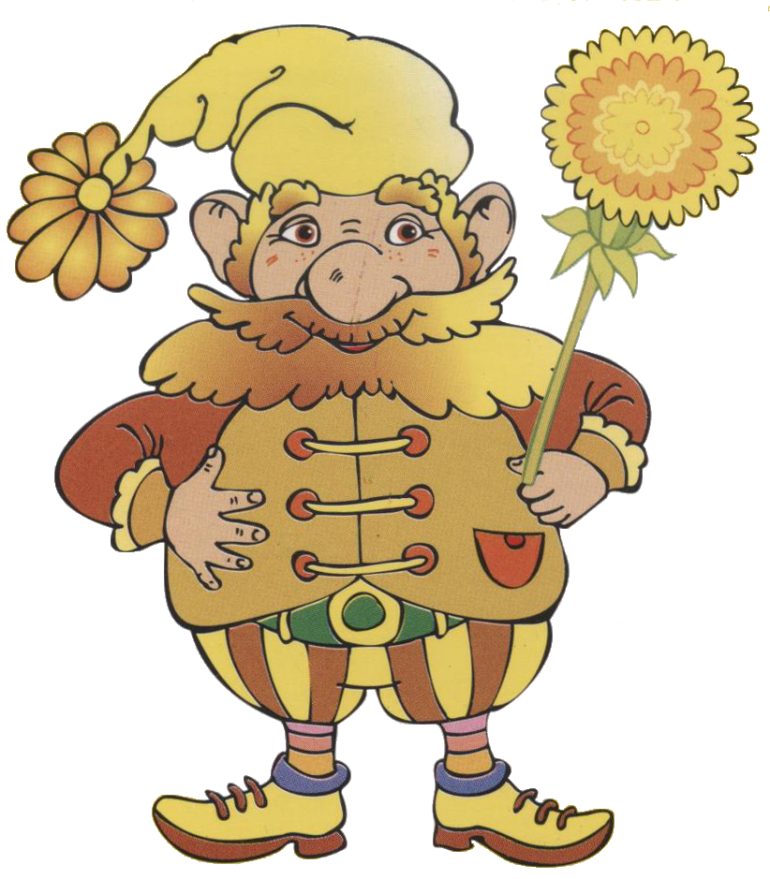 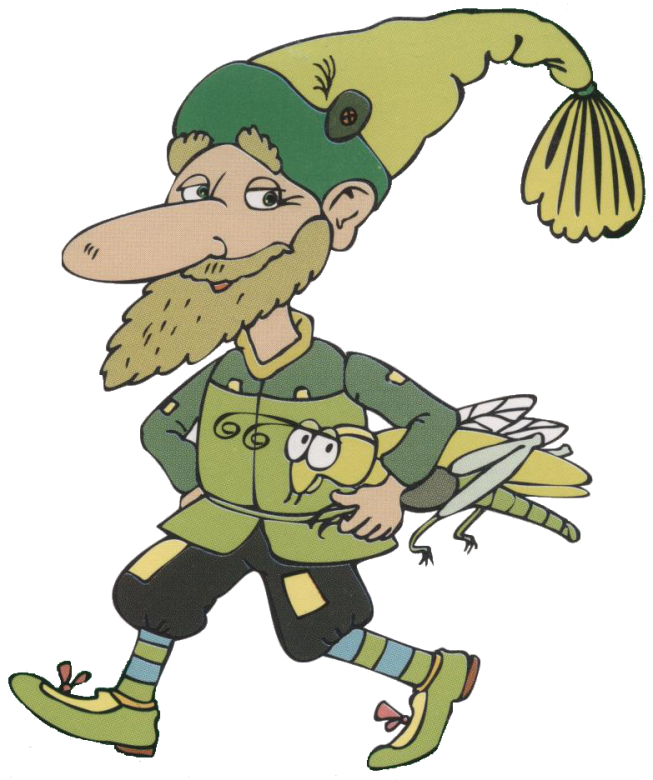 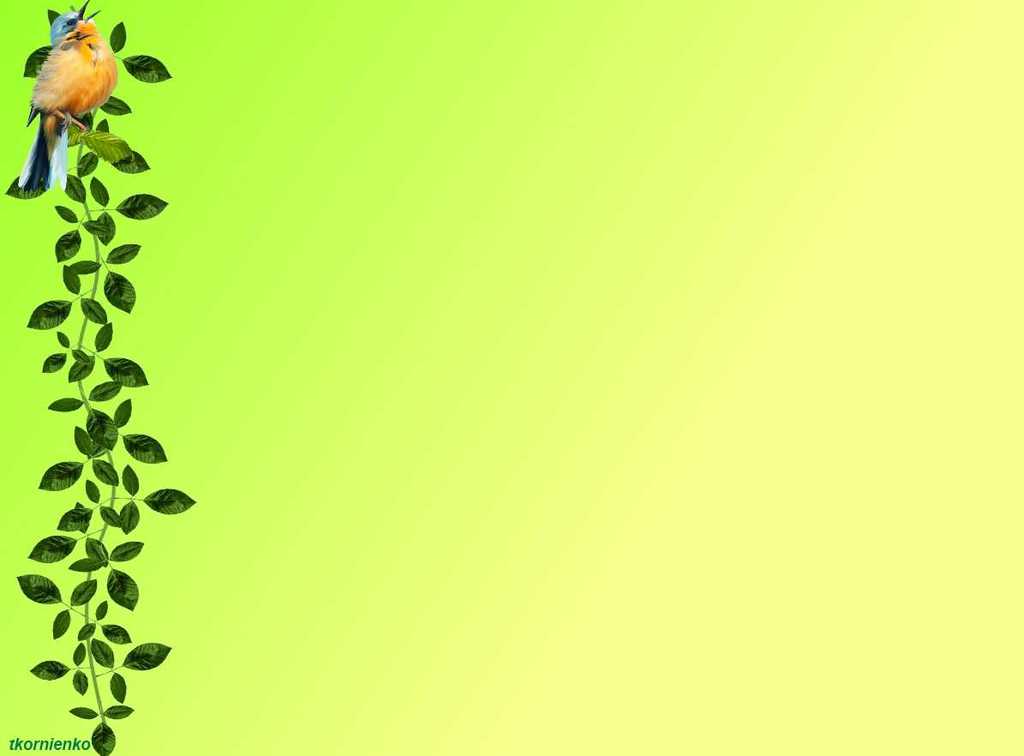 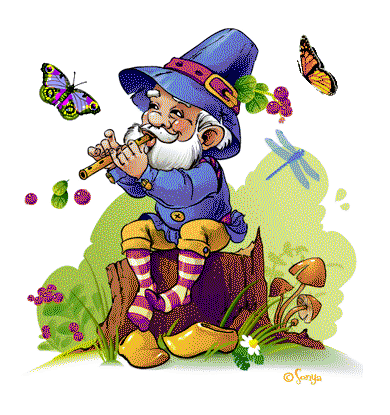 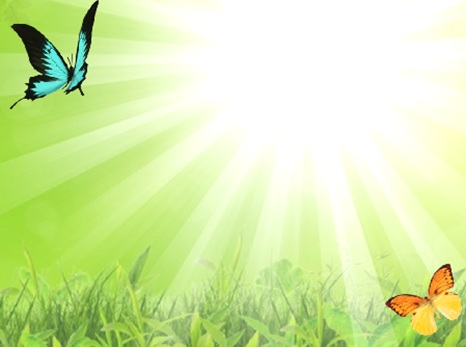 Не стой в стороне равнодушно,
Когда, у кого то беда.
Рвануться на выручку нужно
В любую минуту, всегда
И если кому — то, кому — то поможет
Твоя доброта, улыбка твоя,
Ты счастлив, что день не напрасно был прожит,
Что годы живешь ты не зря.
Спасибо за внимание!